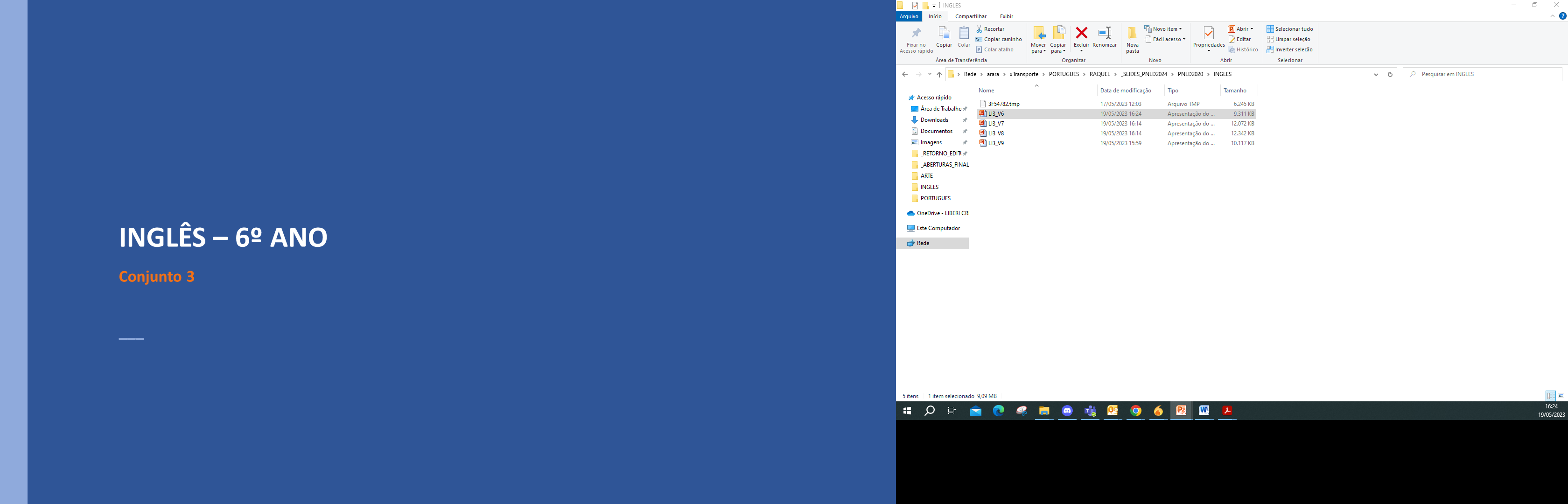 LÍNGUA INGLESA – 6º ANO									 Conjunto 3
Unidade 6
2
LÍNGUA INGLESA – 6º ANO									 Conjunto 3
LÍNGUA INGLESA – 6º ANO									 Conjunto 3
Receita culinária
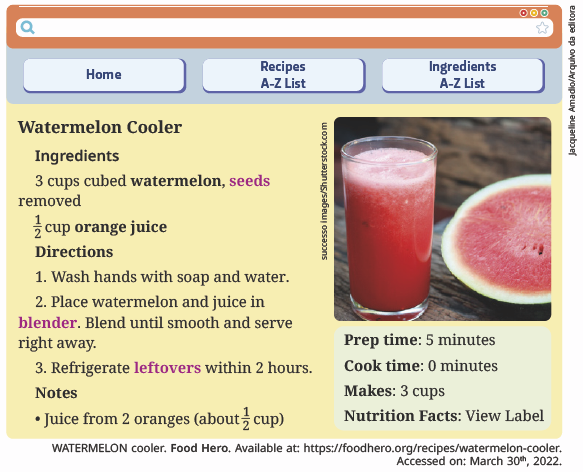 A receita culinária ensina o leitor a como preparar um alimento. Ela é estruturada em lista de ingredientes, que descreve o que é necessário para preparar o alimento, e modo de preparo, que orienta o passo a passo. Também pode apresentar informações como tempo de preparo e rendimento.
3
LÍNGUA INGLESA – 6º ANO									 Conjunto 3
LÍNGUA INGLESA – 6º ANO									 Conjunto 3
Comidas e bebidas
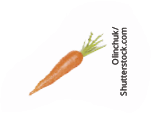 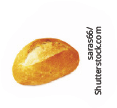 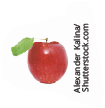 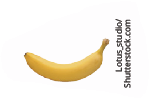 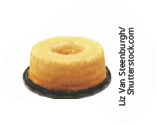 apple
cake
carrot
bread
banana
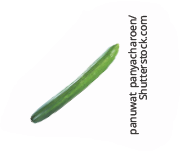 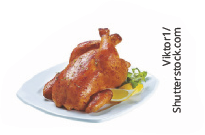 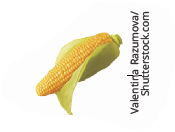 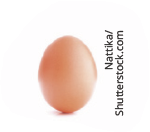 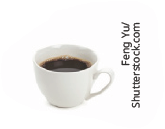 egg
corn
cucumber
chicken
coffee
4
LÍNGUA INGLESA – 6º ANO									 Conjunto 3
LÍNGUA INGLESA – 6º ANO									 Conjunto 3
Comidas e bebidas
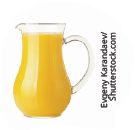 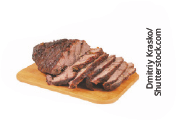 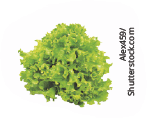 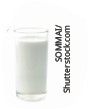 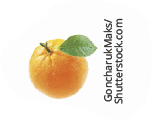 meat
orange
juice
lettuce
milk
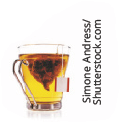 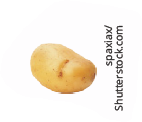 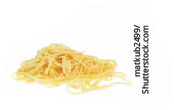 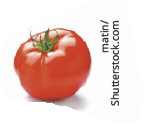 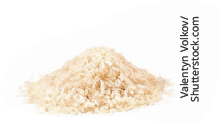 tomato
potato
tea
pasta
rice
5
LÍNGUA INGLESA – 6º ANO									 Conjunto 3
LÍNGUA INGLESA – 6º ANO									 Conjunto 3
Utensílios de cozinha
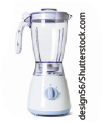 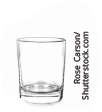 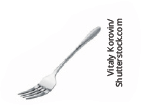 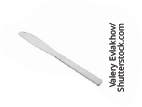 knife
blender
glass
fork
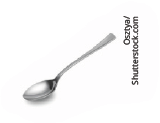 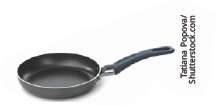 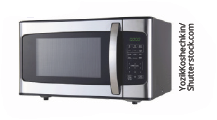 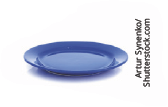 microwave
pan
plate
spoon
6
LÍNGUA INGLESA – 6º ANO									 Conjunto 3
LÍNGUA INGLESA – 6º ANO									 Conjunto 3
Imperativo
O imperativo é o modo verbal usado para dar instruções. É comum em textos instrutivos, como receitas, bulas e manuais.
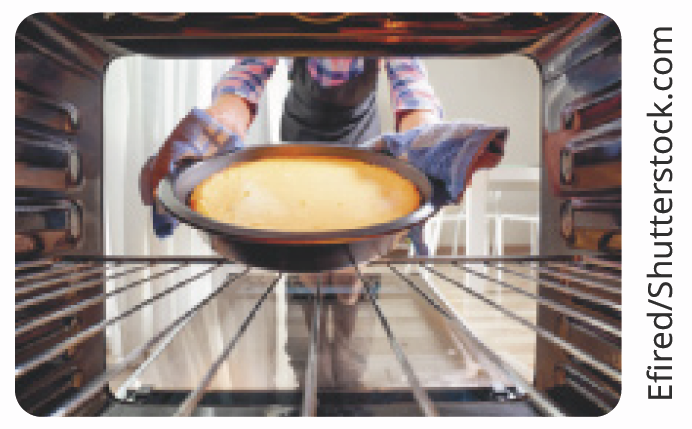 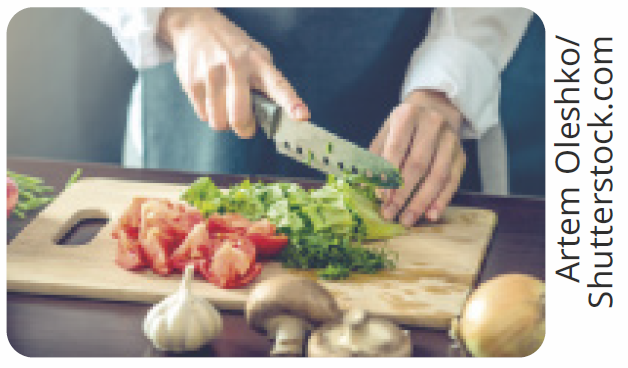 Don’t chop in cubes.
Bake for 30 minutes.
7
LÍNGUA INGLESA – 6º ANO									 Conjunto 3
Para as frases negativas, usa-se not  com o verbo to be e o verbo principal tem a adição da partícula -ing.
 I am not eating sugar.

Para as frases interrogativas, o verbo to be vem antes do sujeito e o verbo principal tem a adição da partícula -ing.
Are you having coffee?
LÍNGUA INGLESA – 6º ANO									 Conjunto 3
Present continuous
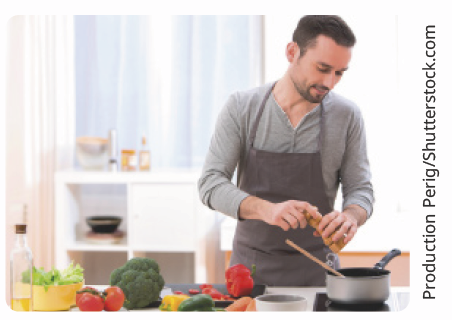 É o tempo verbal que expressa uma ação que está acontecendo no momento da fala.
As frases no present continuous são formadas pelo verbo to be e o verbo principal com a adição da partícula -ing.
He is learning how to cook.
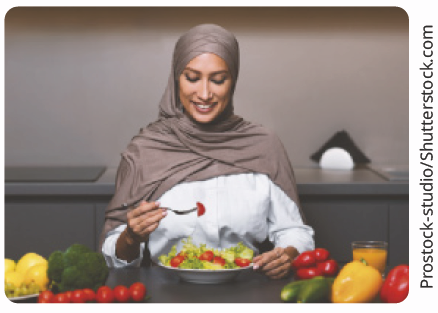 She is eating a salad.
8
LÍNGUA INGLESA – 6º ANO									 Conjunto 3
LÍNGUA INGLESA – 6º ANO									 Conjunto 3
Planejamento semanal
O planejamento semanal organiza as atividades que precisam ser executadas em uma semana. Para isso, listamos os dias da semana, as atividades e podemos indicar os horários ou períodos do dia.
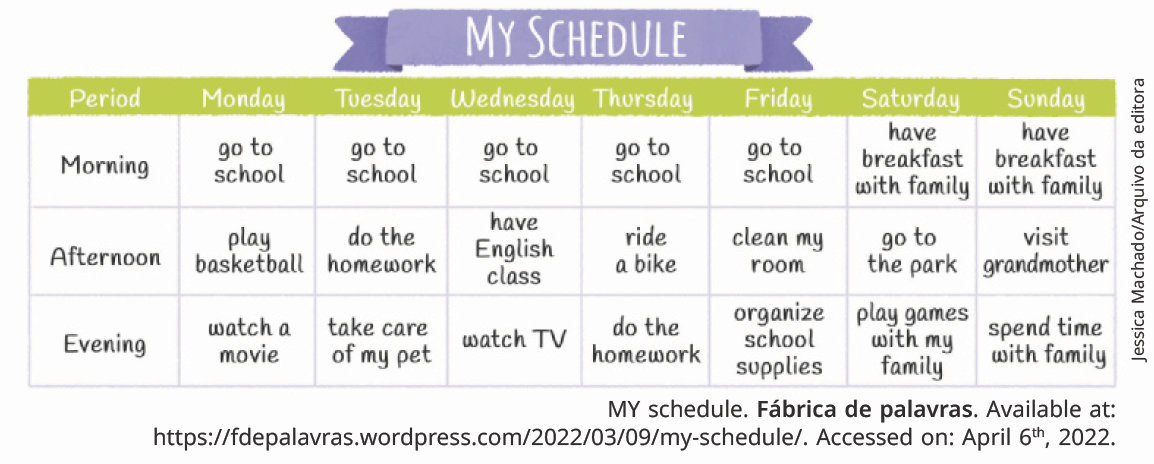 9